Педагогический  проект по направлению «Основы безопасности и жизнедеятельности в ДОО»«МОЯ БЕЗОПАСНОСТЬ»2младшая группа
Подготовила воспитатель 1 квалификационной категории:
 Терновская О.С.
МКОУ СОШ №4 дошкольные группы
К. Д. Ушинский писал, что «образование уменьшает число опасностей, угрожающих нашей жизни, уменьшает число причин страха и, давая возможность измерить опасность и определить ее последствия, уменьшает напряженность страха ввиду этих опасностей».
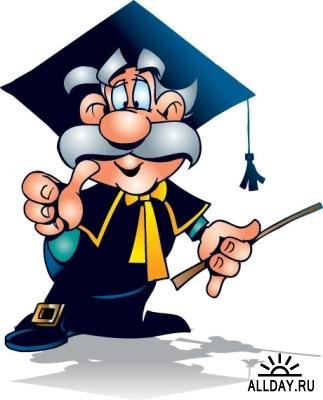 Законодательная база по охране жизни и здоровья детей:
-Конвенция по правам ребенка, ст. 6, п. 1,2, ст.19;
 -Конституция РФ, ст. 41, п. 3, ст.;
 -Федеральный закон «Об основных гарантиях прав ребенка в РФ» 24.07.98 № 124-ФЗ;
-Гражданский кодекс РФ, гл. 59, ст. 1064 «Общие основания ответственности за причинение вреда», ст.1065 «Предупреждение причинения вреда»;
- Семейный кодекс РФ, раздел 4, гл. 12, ст. 63, 65 «Права родителей по воспитанию и образованию детей»;
-Закон РФ «Об образовании», ст. 32, п. 22.3 «Компетентность и ответственность образовательного учреждения»;
 -«Инструкция по организации охраны жизни и здоровья детей в детских садах и на детских площадках », утвержденная Министерством просвещения РСФСР 30 августа 1955г. № 42;
Законодательная база по охране жизни и здоровья детей:
-Приказ Минобразования РФ от 15.01.02 № 76 «О создании безопасных условий жизнедеятельности обучающихся в образовательных учреждениях»;
- Приказ Минобразования РФ от 07.08.2000 № 2414 и Письмо Минобразования РФ от 12.07.2000 № 22-06.788 «О принятии дополнительных мер по предотвращению несчастных случаев с обучающимися и работниками образовательных учреждений »;
- Приказ Минобразования РФ от 26.04.02 № 29/2084-6 «О всероссийской диспансеризации детей в 2002 г.»;
- Инструктивно-методическое письмо Минобразования РФ от 14.03.2000 № 65 «О гигиенических требованиях к максимальной нагрузке на детей дошкольного возраста в организованных формах обучения»;
- Устав МКОУ СОШ  №4 дошкольные группы и родительский договор.
Постановка проблемы:
Мы живем в очень наполненном мире. Наших детей окружает много предметов и ситуаций, представляющих угрозу здоровью и даже жизни. Поэтому очень важно с раннего возраста учить детей различать эти опасности и уметь на них реагировать. Не секрет, что наиболее усваиваются детьми знания, которые они приобрели на практике и в своей семье. К сожалению, не во всех семьях проводится достаточная работа по объяснению детям правил безопасности на дороге; в доме; на улице; на игровой площадке; в общественном транспорте; на водоемах и т.д
Актуальность проекта:
Младшие дошкольники очень быстро впитывают информацию и следуют нужным правилам, если все это происходит в форме игры. Игра - очень важный момент в жизни маленьких детей. Именно через игру они и познают мир, и осваиваются в нем. Они активно принимают участие в играх «Я- пешеход», « Мы- водители»,» « Ловись, рыбка- большая и маленькая!»и др.; проигрывают ситуации, предложенные воспитателем: «Встреча с собакой на улице», «Угощение от незнакомца» и др.; играют роли мам, пап, бабушек и дедушек в играх «Моя семья дома», «Мы с мамой и папой на отдыхе». Дети подражают поведению взрослых людей, поучая друг друга, показывая, как нужно себя вести в той или иной ситуации.
Большое значение отводится чтению художественных произведений, а именно сказкам. Сказки - это учебник, по которому маленький человек начинает учиться жить. Содержание сказок – это жизненный опыт многих поколений. В сказках мы познаем - те самые уроки безопасности, которые должны освоить наши дети. Слушая и "обсуждая" с вами народные сказки, играя в них, малыш легко усвоит, какую-то новую ситуацию или проблему, с которой подрастающему человечку придется столкнуться в реальной жизни. У детей образная память. Детская психика "подстраховывается", что малыш увидел, - так и будет стоять у него перед глазами. Такое поведение открывает воспитателю простор для обучения воспитанников правилам безопасного поведения.
Программа по безопасности жизнедеятельности
включает в себя 5 разделов:

I раздел. Ребёнок в общении с другими людьми.

II раздел. Ребёнок и природа.

III раздел. Ребёнок дома.

IV раздел. Здоровье и эмоциональное благополучие
ребёнка.

V раздел. Ребёнок на улицах города.
Цель проекта: формирование у дошкольников знаний , представлений, устойчивых навыков по основам безопасности и жизнедеятельности.
Задачи проекта: 
Познакомить детей с правилами безопасного поведения дома, в детсаду, на улице, на дороге, в транспорте.
Развивать собственный познавательный опыт.
Поддерживать у детей инициативу, самостоятельность, сообразительность.
 Поощрять дружественные отношения во время ситуативных игр.
Формировать знания, умения и навыки безопасного поведения в обществе, проявление интереса и желания расширять свой кругозор.
Знакомить с понятиями «можно — нельзя», «опасно».
Развивать умение детей отвечать на вопросы воспитателя.
Привлечь внимание родителей к проблеме безопасности ребенка.
.
Методы и приёмы:
  Практические: подвижные и дидактические игры, игры - ситуации.
  Наглядные: демонстрация иллюстраций по правилам безопасности.
  Словесные: ситуативные разговоры, прослушивание.
Участники проекта:
 воспитатели, дети второй младшей группы, родители воспитанников.
Предполагаемый результат:
1. Сформировать представление у детей о безопасном поведении на дороге, в природе и в собственной жизнедеятельности.
2. Знание и применение на практике правил безопасного поведения на улице, в быту.
3. Пополнение словарного запаса детей;
4. Вовлечение родителей в совместную деятельность.
Реализация каждой определенной темы проходит через три этапа:
1 этап: Подготовительный 
 1.Формулирование проблемы.
 2.Определение актуальности, цели и задач.
 3.Подбор методической и художественной литературы.
 4.Подготовка бесед по данному возрасту.
 5.Подготовка и разработка игр и игровых ситуаций по теме.
2 этап: Основной 
1.Организация предметно-развивающей среды.
2.Проведение ситуативных игр в группе и на прогулке.
3.Индивидуальная работа с детьми.
4.Подвижные игры.
5.Пальчиковые игры
6.Чтение художественной литературы.
7.Беседы.
8.Продуктивная деятельность детей совместно с воспитателем(аппликация).
9. Продуктивная деятельность родителей (рисование, оформление уголка безопасности).
3 этап: Заключительный:
1. Оформление уголка «Безопасность жизни детей».
2. Выставка поделок , изготовленных воспитателем с детьми.
3. Выставка рисунков детей, нарисованных совместно с родителями
План реализации проекта
Результаты реализации проекта
Расширились знания детей о правилах безопасного поведения.
 Проявился устойчивый познавательный интерес к ситуативным играм. 
Возросли умения осознанно выбирать предметы для безопасных игр. 
Проявилась способность к взаимопомощи. 
Активизировалась заинтересованность родителей в реализации проекта. 
Проведена рекомендация для родителей: «Безопасность жизни в семье». 
Организована выставка поделок из бумаги, изготовленных воспитателем с детьми.
Организована выставка рисунков, выполненных родителями с детьми.  
Силами родителей оформлен уголок «Безопасность жизни детей».
Выводы
Итак, можно сделать выводы, что для проведения  проекта по “Основам безопасности жизнедеятельности дошкольников в ДОО»,можно использовать разнообразные методические приемы:
      • беседы,
      • наглядность,
      • сюжеты из жизни,
      • художественные произведения,
      • игры,
      • рисование и аппликации на различные темы.
Каждому нужно знать правила поведения в экстремальных ситуациях и научиться самостоятельно, принимать решения и тогда не случиться беды.
Но нужно помнить, что главное – это личный пример родителей, воспитателей и просто взрослых людей. 
Я убедилась, что целенаправленная работа по данному проекту дает, несомненно, положительные результаты.
Решение: Данное направление работы должно всегда находиться в поле пристального внимания педагогов, родителей, а значит, необходим дальнейший поиск и совершенствование в организации работы по профилактике основ безопасности у детей.
Список литературы
1. Формирование культуры безопасного поведения у детей 3-7 лет: «Азбука безопасности», конспекты занятий, игры/авт.-сост.Н.В.Коломиец.-Волгоград: Учитель,2011.
2. Основы безопасности жизнедеятельности детей дошкольного возраста. Беседы. Игры-СПб.:ООО «ИЗДАТЕЛЬСТВО» «ДЕТСТВО-ПРЕСС»,2010.
3. Авдеева Н. Н. и др. «Безопасность глазами ребенка»
4. Авдеева Н.Н., Стёркина Р.Б. «Безопасность». -СПб.: «Детство -Пресс», 2004. –144 с
5. Л. Л. Тимофеева «Формирование культуры безопасности» ООО «Издательство» «Детство-Прес»,2016

6. Старцева О.Ю. Школа дорожных наук.-М.: ООО «ТЦ Сфера», 2009, издание 2 –64 с
7. Саулина Т.Ф. Три сигнала светофора.-М.: «Просвещение», 1989 –64 с.
8. Степененкова Э. Я., Филенко М. Ф. Дошкольникам о правилах дорожного движения. Пособие для воспитателя детского сада. – М. : Просвещение, 1979
Чтоб здоровье сохранить,Должны внимательными быть.Выполняйте без промедленьяПравила дорожного движеньяБудь осторожен Дома и в СадуТогда не попадёшь в беду!
Наш фотоотчёт
Понедельник: «Моя безопасность»
«Моя безопасность»
Вторник : Дорожная безопасность»
«Дорожная безопасность»
«Дорожная безопасность»
«Дорожная безопасность»
«Дорожная безопасность»
«Дорожная безопасность»
Среда: «Пожарная безопасность»
«Пожарная безопасность»
«Пожарная безопасность»
Четверг: «Безопасное общение с животными»
«Безопасное общение с животными»
Пятница: «Безопасность в помещении»«Предметы быта»
«Безопасность в помещении»«Предметы быта»
«Безопасность в помещении»«Предметы быта»
«Безопасность в помещении»«Предметы быта»
«Безопасность в помещении»«Предметы быта»
«Безопасность в помещении»«Предметы быта»
«Безопасность в помещении»«Предметы быта»
Выставка детских рисунков «Будь осторожен»
Стенд для родителей ««Что нельзя давать ребенку с собой в детский сад»
Спасибо за внимание!